FY23 PD12 - Mise à jour de la clôture financière mensuelle
Modifications du calendrier de clôture financière d'août
L'horaire de fermeture a été ajusté pour reconnaître la fête du Travail
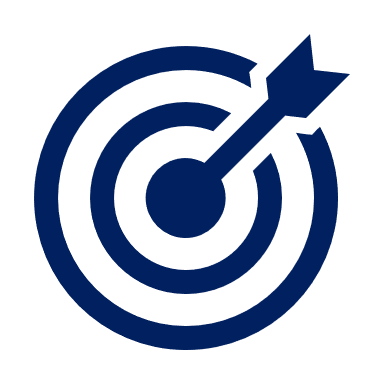